ТЕМА УРОКА:
Правописание слов 
с  удвоенными согласными
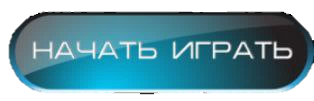 Автор работы: Мельникова Ирина Петровна
учитель начальных классов
МБОУ «СОШ №32» г.о.Мытищи
Правописание удвоенных согласных
а__ея
ра__ольник
лл
сс
гри__
гри__
пп
б
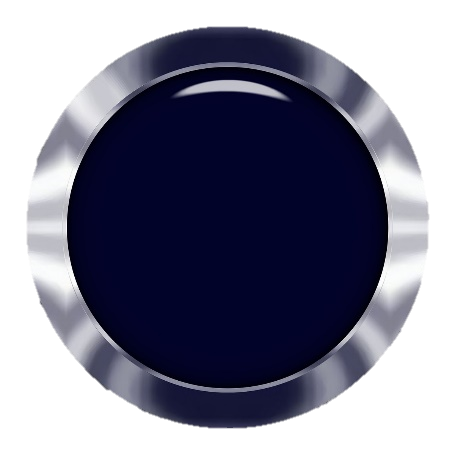 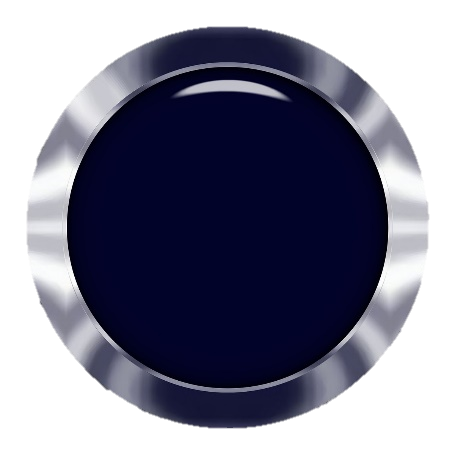 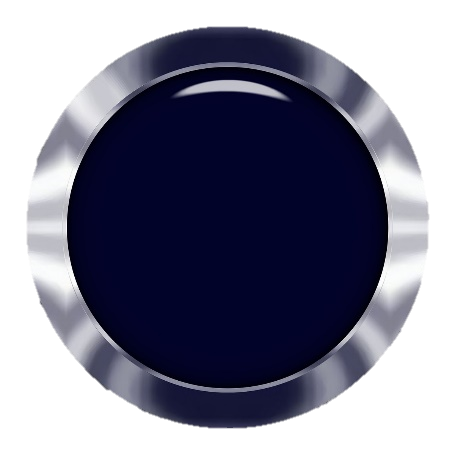 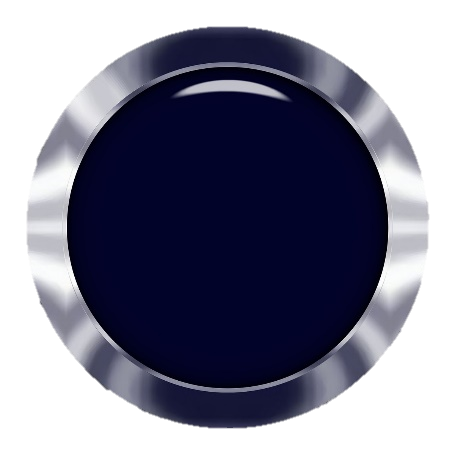 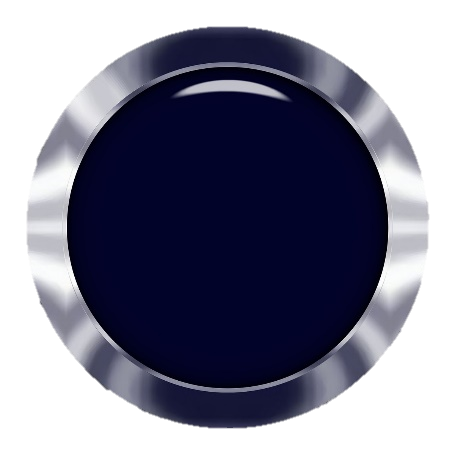 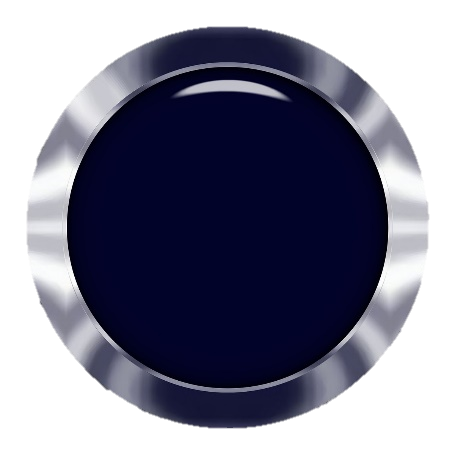 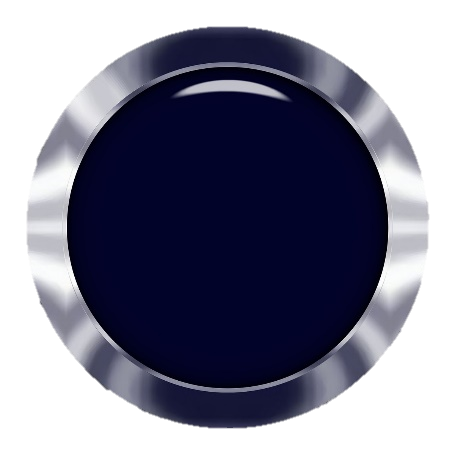 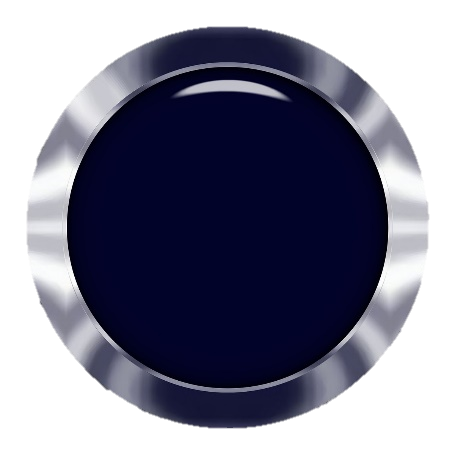 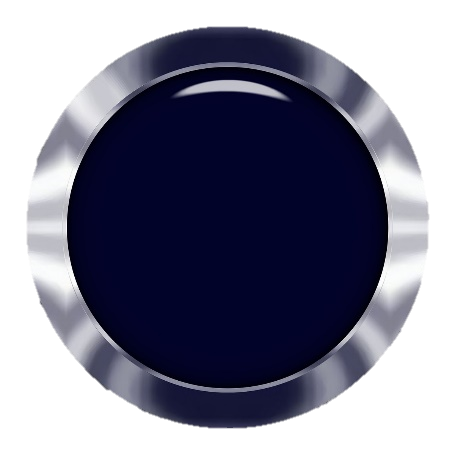 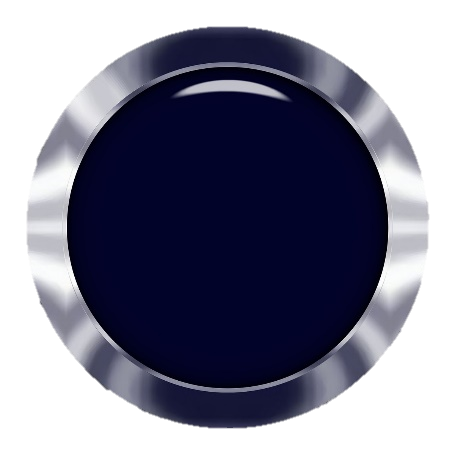 С
Б
Л
П
Б
ББ
ЛЛ
СС
ПП
ББ
су__ота
бб
Правописание удвоенных согласных
ки__ометр
па__ажир
л
сс
ка__а
зако__ый
сс
нн
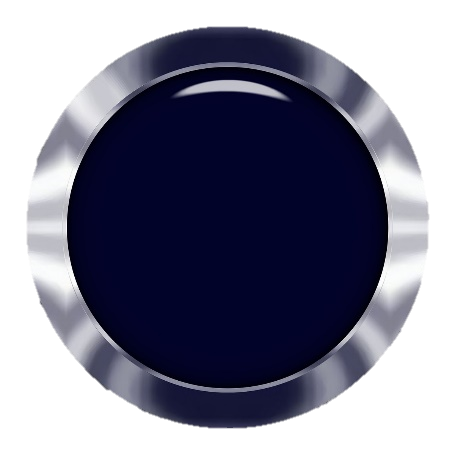 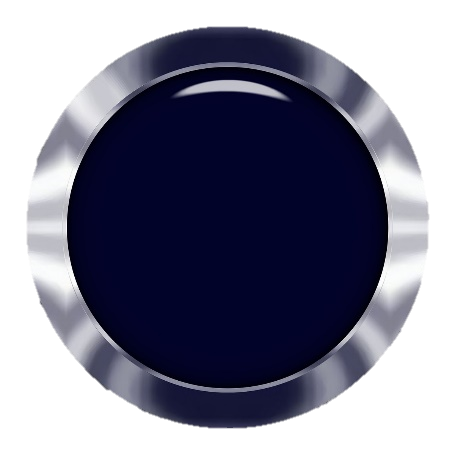 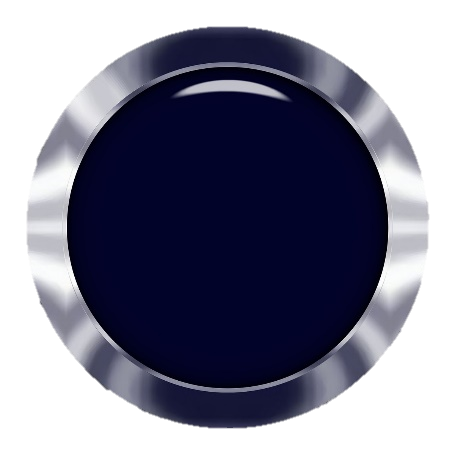 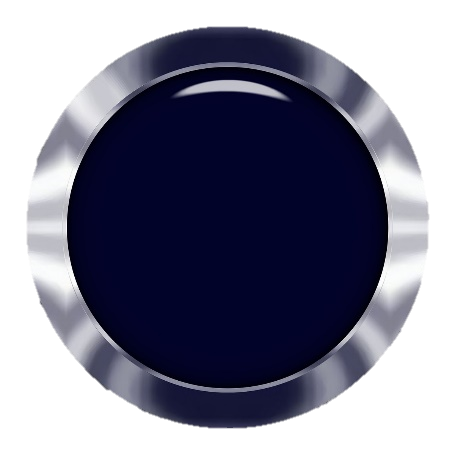 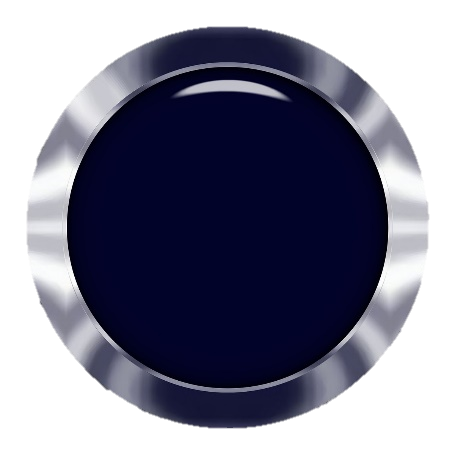 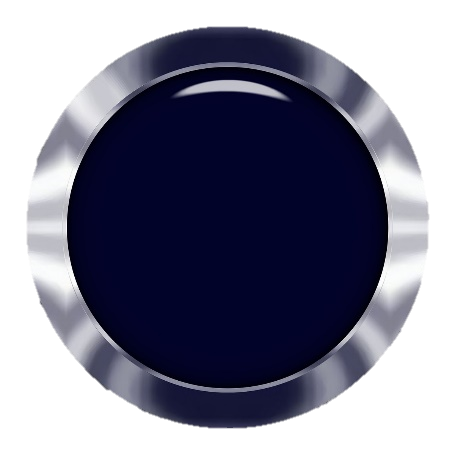 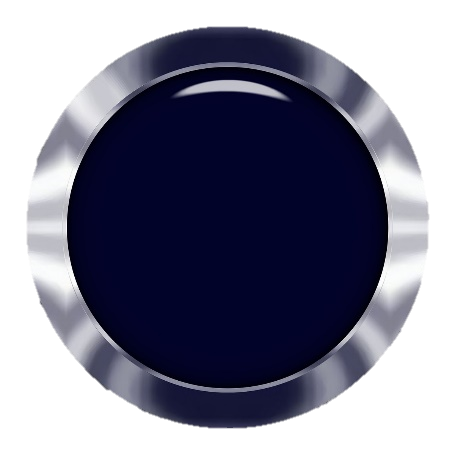 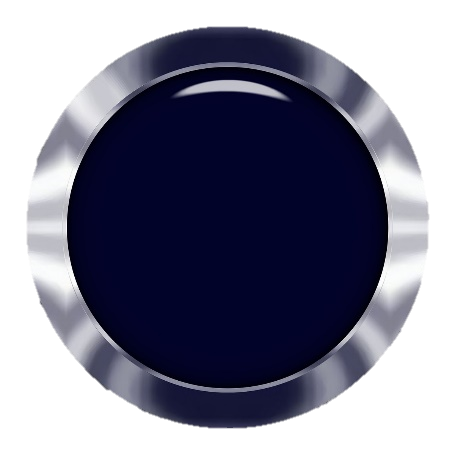 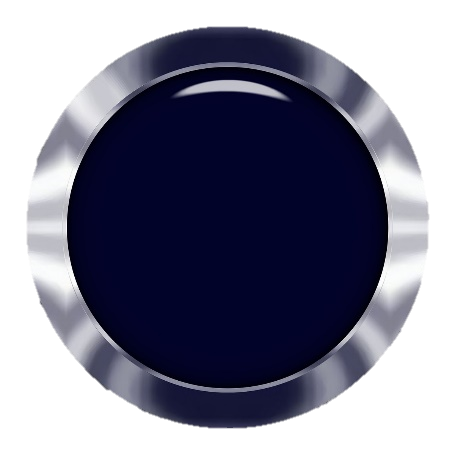 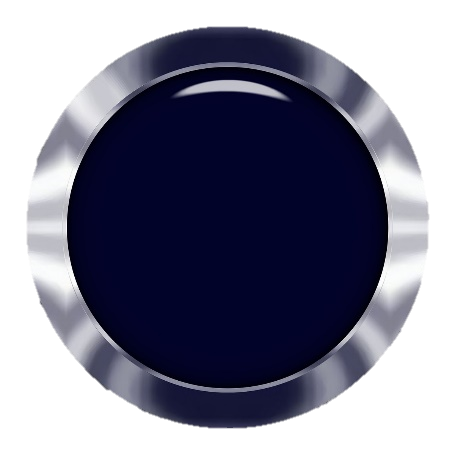 С
Н
С
Л
С
ЛЛ
СС
НН
СС
СС
ма__а
сс